ПРИСПОСОБЛЕНИЯ СВАРОЧНОГО ПРОИЗВОДСТВА И ОБЩИЕ АСПЕКТЫ СБОРКИ ПОД СВАРКУ
Занятие по дисциплине: Подготовительные и сборочные операции перед сваркой (МДК.01.03)

Тема: Приемы сборочных операций
Сварочными приспособлениями называют дополнительные технологические устройства к стандартному оборудованию, используемые для выполнения операций сборки под сварку, сварки, термической обработки, пайки, наплавки, устранения или уменьшения деформаций, кон­троля, правки и т.п.
Сварочные приспособления разделяют
по выполняемым операциям технологического процесса
по виду обработки и методам сварки
по степени специализации
для разметки, термической и механической резки, сборки под сварку, сварки, комбинированные (сборочно-сварочные
приспособления для электродуговой, электрошлаковой и контактной сварки; для наплавки, на­пыления, пайки
приспособления специализированные, переналаживаемые (групповые) и
универсальные
Сварочные приспособления разделяют
по уровню механизации и автоматизации
по необходимости и возможности поворота
по источнику энергии силового привода
приспособления ручные, механизированные, полуавтоматические и автоматические
приспособления неповоротные и поворотные
приспособления ручные, пневматические, гидравлические, электромеханические, магнитные, вакуумные, центробежно-инерционные
Конструкция приспособления должна отвечать ряду требований, которые необходимо учесть как при выборе отдельных элементов, так и при разработке его общей компоновки
Требования к приспособлениям
Требование 1
Приспособление должно обеспечить получение заданной точности, 
что достигается выбором соответствующей конструкции и точности элементов, определяющих положение деталей в приспособлении, жесткостью корпуса и надежностью зажимов
Требования к приспособлениям
Требование 2
Приспособление должно обеспечивать заданную производительность по технологическому процессу
 за счет применения механизированных зажимных механизмов и механизацией других рабочих приемов по обслуживанию приспособления
Требования к приспособлениям
Требование 3
Приспособление должно обладать хорошей ремонтоспособностью, 
что следует обеспечить выбором соответствующих конструкций быстроизнашивающихся элементов и способом их крепления на приспособлении
Требования к приспособлениям
Требование 4
Приспособление должно быть удобным в эксплуатации 
за счет обеспечения свободного подхода при установке деталей и снятии узла в целом и обеспечения требований эргономики к рабочему  месту
Требования к приспособлениям
Требование 5
Приспособление должно облегчать труд рабочего, 
что становится особенно важным, когда проектируется приспособление для тяжелых и монотонных работ, приводящих к быстрому утомлению
Требования к приспособлениям
Требование 6
Приспособление должно обеспечить безопасность работы, 
что достигается применением зажимных механизмов с самотормозящимися звеньями, а также блокировочных устройств, обеспечивающих отключение оборудования при внезапном раскреплении узла.
При проектировании приспособлений для сборки сварных изделий следует иметь в виду, что от качества сборки зависит качество сварки и качество изделия в целом.
Требования к точности сборки определяются требованиями нормативных документов на изготовление конкретного изделия (ТУ, ГОСТ, ОСТ, РД)
При отсутствии точных требований можно воспользоваться общими требованиями к сборке:
1. Смещение кромок одного из элементов над другим сопрягаемым элементом для стыковых соединений, не должно быть:
 более 0,2 толщины для металла толщиной менее 4 мм;
 0,15 толщины - для металла толщиной 4…10 мм;
 0,1 толщины, но не более 3 мм для металла толщиной свыше 10 мм.
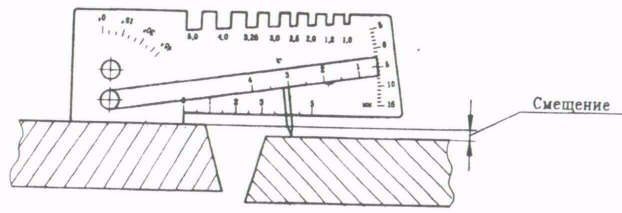 2. При закреплении собираемых элементов на прихватках, располагаемых на будущем шве, рекомендуется прихватки выполнять сечением не более 2/3 сечения шва и длиной 4-5 толщин прихватываемых эле­ментов, но не менее 30 мм и не более 100 мм.
3. При сборке соединений под электрошлаковую сварку на планках или П-образных скобах рекомендуется устанавливать их не реже чем через I м.
4. При сборке болтовых соединений следует болты ставить в каждое четвертое отверстие, но не  реже чем через 500 мм.
5. При наличии механической обработки сварного узла следует при сборке учитывать ожидаемые искажения при деформировании и припуски для обработки:
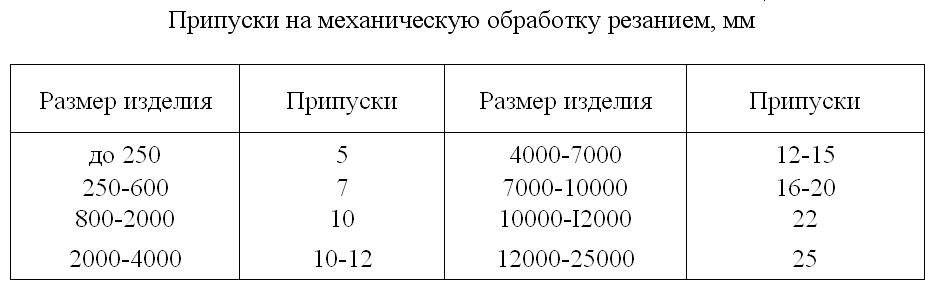 6. Если в приспособлении кроме прихваток производят полную или частичную сварку швов, то такое приспособление называют сборочносварочным.